Мастер – класс «Слог, слово, предложение»Деление слов на слоги, составление предложений по графической схеме
Учитель-логопед Суханова И.В..
Цель мастер-класса:
Оказание практической помощи воспитателям по формированию у детей дошкольного возраста
понятий «слово», «слог», «предложение».
Задачи:
Активизирование знаний педагогов об основных понятиях слог, слово, предложение.
Формирование представлений о методах и приемах  по обучению детей слоговому анализу слов и анализу предложений.
Расширение представлений о практических приёмах по использованию игр и упражнений, направленных на совершенствования навыков слогового анализа слов и анализа предложения.
Участники мастер-класса:
воспитатели ДОУ, специалисты
 
Планируемые результаты:
      - активизируются  знания педагогов об основных понятиях слог, слово, предложение
- получат знания о методах и приемах  по обучению детей слоговому анализу слов и анализу предложений; 
- возрастёт творческий потенциал при разработке игр, упражнений и пособий по заданной теме.
Ход проведения мастер-класса:
1 Введение. Актуальность
2. Теоретическая часть:
- «Слово»
- «Слог»
- «Предложение»
3. Практическая часть:
-  Игры, упражнения
Актуальность 
Одним из направлений работы по речевому развитию дошкольников является подготовка к обучению грамоте. Целевые ориентиры, определенные в ФГОС ДО, по данному направлению речевого развития детей включают в себя следующие аспекты:
-владение ребенком понятиями «слово», «слог», «предложение»;
-осознание слогового строения слова, осуществление слогового и звукового анализа слов (двухсложных с открытыми, закрытыми слогами, трехсложных с открытыми слогами, односложных);
-умение составлять графические схемы предложений, слов, слогов.
 В соответствии с основной образовательной программой «От рождения до школы» (под редакцией Н.Е. Вераксы, Т.С. Комаровой, М.А. Васильевой) подготовка к обучению грамоте предполагает формирование у детей представлений о слове и предложении.
Теоретическая часть
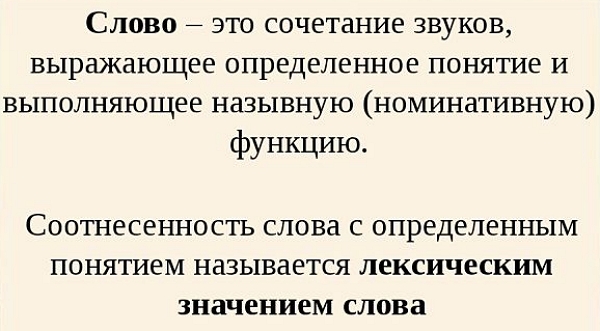 Слог  — это один звук или несколько звуков, произносимых одним выдыхательным толчком воздуха: во-да, на-у-ка.1. В слове столько слогов, сколько гласных звуков.Согласные звуки являются неслоговыми. При произношении слова согласные звуки «тянутся» к гласным, образуя вместе с гласными слог.2. Слог может состоять из одного звука (и тогда это обязательно гласный) или нескольких звуков (в этом случае в слоге, кроме гласного, есть согласный или группа согласных): 
ободок — о-бо-док; страна — стра-на; 3. Слоги бывают открытыми и закрытыми.Открытый слог оканчивается на гласный звук: во-да, стра-на.Закрытый слог оканчивается на согласный звук: сон, лай-нер.Открытых слогов в русском языке больше.Закрытые слоги обычно наблюдаются в конце слова:о-бо-док (первые два слога открытые, третий — закрытый).
Закрытые слоги в середине слова образуют лишь непарные звонкие согласные [й], [р], [р’], [л], [л’], [м], [м’], [н], [н’] (сонорные): май-ка, Сонь-ка, со-лом-ка.
Обучение анализу слогового состава слова

            Ребенок 6 лет должен знать:
           Слово делится на слоги; 
 Количество слогов в словах  разное; 
 Расположены слоги в определенной последовательности.
 Один из  слогов в словах произносится немного более протяжно и громко – это ударный слог.
Воспитатель умышленно усиливает голосом первый слог: ры́-ба, мо́-ре, Да́-ша, Ро́-ма, со́-ки. Второй слог произносится более коротко, отрывисто.
Такая же работа проводится со словами, где ударный слог стоит на втором и третьем месте: зи-ма́, во-да́, ру-ка́, мо-ло-ко́, хо-ро-шо́, да-ле-ко́.

           Обучить дошкольников послоговому произнесению слов нетрудно, но главное заключается в том, чтобы дети осознали принцип слогового строения слова. Они должны научиться хорошо слышать и называть первый, второй, третий слог в слове, составлять из заданных слогов слова.
Как учить?
Первым делом нужно объяснить ребёнку, что же такое слог. Но делать это надо на том уровне, который доступен малышу – простым и понятным языком, без сложной теории и терминов.
Расскажите ребенку, что слова можно поделить на слоги таким же образом, как мы делим на части пиццу или шоколадку. И слог – это вот такой кусочек, из этих отдельных кусочков складываются целые слова.
Обязательно расскажите о разнице между буквами и звуками. Поясните, что звуки мы проговариваем, а буквы видим в книгах и пишем в тетрадках.
Существует много методических приемов, которые успешно используются в практике обучения
Хлопки ладошками. Предложите мальчику или девочке на каждый слог в слове хлопать в ладоши. Пусть слова посоревнуются, какое из них соберёт больше аплодисментов.
Пробуем на ощупь. Положите горизонтально выпрямленную руку себе под подбородок. Пусть то же самое проделает ребёнок. Произносите односложные и многосложные слова. На каждый слог подбородок и рот будут двигаться, а рот раскрываться.
Шагомер. Представьте, что каждый шаг — один слог. Произносите слова и шагайте на каждый слог. Вначале проделывайте упражнения вместе с ребёнком. А затем дети выполняют самостоятельно.
Юный музыкант (строитель, телеграфист). Попробуйте обозначить каждый слог каким-нибудь звуком (ударом по барабану, стуком молоточка).
5.Гласный звук. Детям предлагаются различные по типу слоги (начиная с открытого). Задача — назвать гласный звук в слоге, показать карточку с буквой, обозначающую звук, написать букву и т. д.
В современной методике наиболее правильный метод соблюдение правила: СКОЛЬКО В СЛОВЕ ГЛАСНЫХ ЗВУКОВ, СТОЛЬКО И СЛОГОВ.
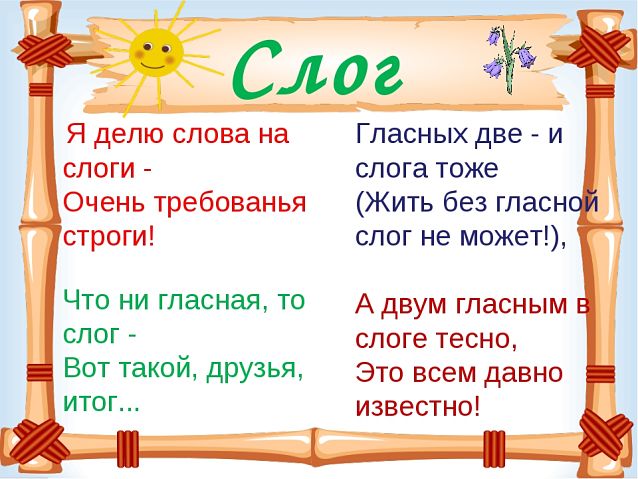 Предложение – это слово или несколько, связанных между собой по смыслу и выражающих законченную мысль.
В устной речи мы отделяем предложения друг от друга с помощью интонации, а на письме используем знаки препинания: точку, восклицательный знак, вопросительный знак, многоточие.
Работу над предложением следует начинать с вычленения предложений из текста и подсчета их количества. Для этого используется короткий (в три- четыре предложения) рассказ, который специально составляется воспитателем и демонстрируется картина. Во время чтения воспитатель интонационно выделяет конец предложения и делает паузы между предложениями 
«Дети играют в мяч. Мальчик бросает мяч девочке. Девочка ловит мяч». Воспитатель спрашивает детей: «О ком был рассказ?», задаёт конкретные вопросы: что я сказала про детей? Что я сказала про мальчика? Что я сказала про девочку?
Затем воспитатель говорит, что в этом рассказе было 3 предложения: первое – про детей, второе – про девочку, третье – про мальчика.
 
Внимание детей привлекается к понижению голоса в конце предложения. Послушав, сколько раз голос был понижен, дети определяют число предложений, далее дети называют первое предложение, второе и третье.
Для закрепления представлений о предложении используются такие методы, как:                                            
Придумывание предложений с заданным словом;   
                                            
 Придумывание предложения, которое начиналось бы с определенного слова;  
 Составление предложения по картинкам, игрушкам;   
                                                  
Придумывание «веселого» предложения;                                                     
Составление предложений по «живым сценкам».
На протяжении всего периода обучения используются следующие приемы:

Четкое произнесение слов с паузой; выделение слов голосом, их количественный и порядковый счет (сколько слов, какое первое слово, какое идет потом,…);
 Произнесение слов под хлопки (воспитателем, отдельными детьми, всей группой); последовательное называние слов в предложении;  
Перепрыгивание через скакалку;  
 Отстукивание на барабане или бубне столько раз, сколько слов;   
Подсчет слов в предложении на пальцах, с помощью счетных палочек; в громкой речи, про себя;  
Разные варианты игры «Живые слова»;    
Произнесение слов вразбивку;   
Произнесение слов по рядам;    
Шепотный анализ предложения;
Для закрепления навыка анализа и синтеза предложения используются следующие задания:
Определение количества слов в предложении. Сколько слов в предложении? 
Определение последовательности слов. Назови первое слово, второе, третье.  
Определение места слова по отношении к другим словам. Между какими словами стоит слово… После какого слова стоит слово … Перед каким словом стоит слово. Назови соседей слова …   
Название первого и последнего слова в предложении.   
Которое по счету слово…     
Назовите третье слово.    
Называние слов в разбивку: назови второе, первое, третье, слово.   
«Путаница». Составление предложений по деформированной фразе.    
«Исправь мою ошибку» Допускается намеренная ошибка в графическом обозначении предложения. Правильно ли я записала предложение? Согласны ли вы со мной?   
Подбор предложений к заданной схеме. Какая схема правильная?     
Какого слова не стало? Дети закрывают глаза, воспитатель убирает одну полоску.      
Подбери недостающее слово. Кошка … мышку. Заяц …морковку.       
Придумывание предложений с определенным количеством слов.     
Придумывание предложений с предложенным словом.    
Придумать предложение по двум или трем словам.
Схема анализа  предложения:                                                    
Шаг 1. Читаем предложение, соблюдая паузы                                        
между словами.                                                                        
Например: У мамы сын.                                                        
Шаг 2. Членим предложение на слова, определяя количество                 
и порядок слов в предложении с помощью вопросов:
«Сколько слов в предложении?» (В предложении три слова.)                
«Назови первое слово» (Первое слово «У»)                                        
(Второе слово «мамы», третье слово «сын»)        
                                
Шаг 3. Графически отображаем слова с помощью чёрточек.
Начало предложения имеет выступ вверх.
В конце ставится точка.                                                        
*Имена людей и клички животных имеют выступ вверх.
У  мамы  сын.   У мамы сын Вова.                                        
 │_   ________    _____  .         │_  ________  _____ │_______
Практическая часть

Минутка отдыха
Педагоги образуют круг, выполняя задание
 «Повернись вокруг себя»
у кого в имени есть звук А
У  кого фамилия состоит из 4 слогов
Выйти в круг тем, у кого в третьем слоге фамилии есть звук О.
Выйти тем, у кого в имени нет звука Б.
Игра «Твёрдый - мягкий»
Игра «Найди вкусное слово»
Маша и Алёша идут в кафе Описание:  Маша и Алёша идут в кафе. Маша заказывает блюда, в названии которых  2 слога. Алёша - 3 слога. Какие блюда заказали дети?
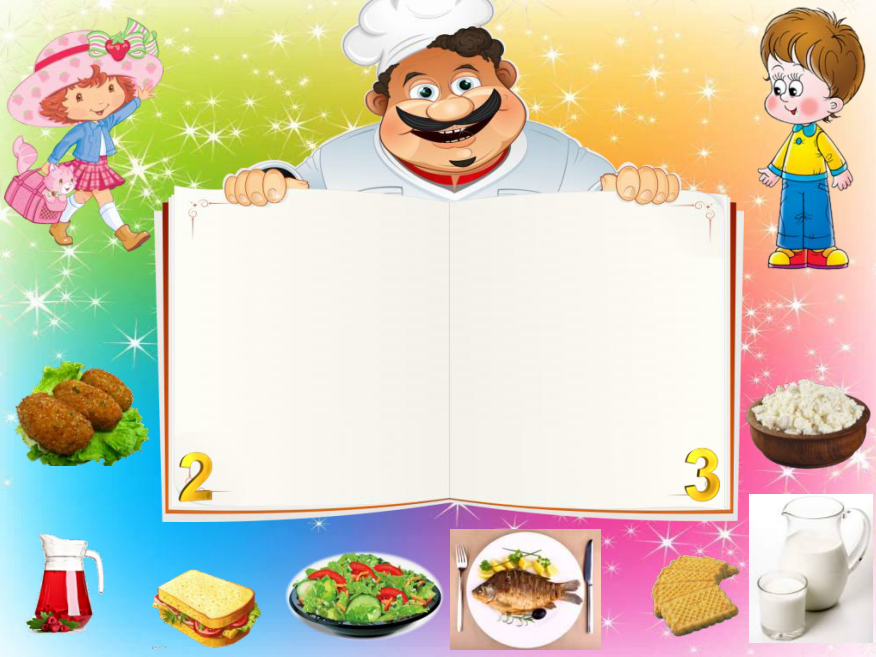 Игра "Домики"
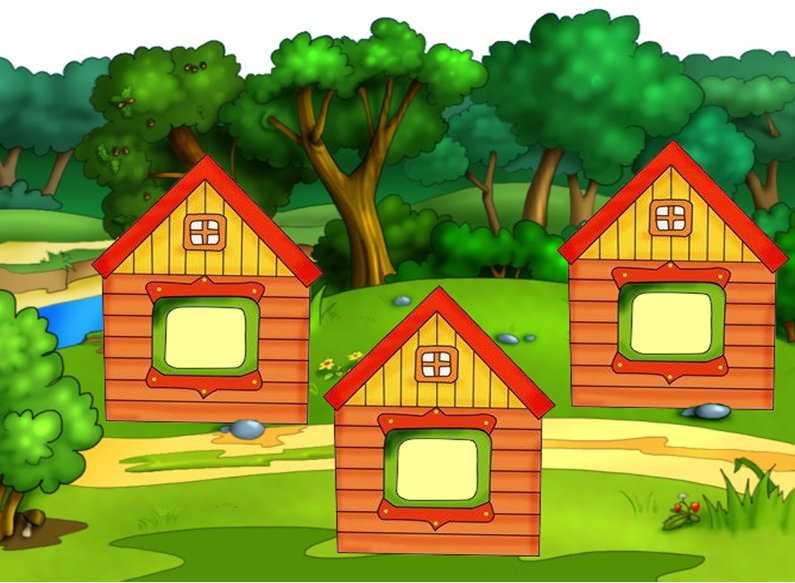 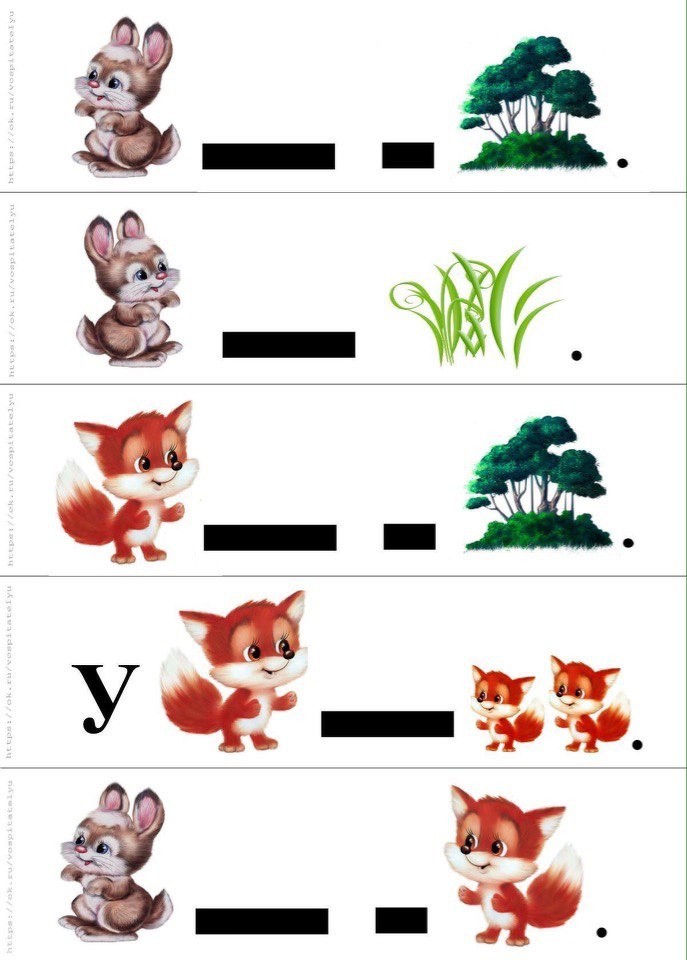 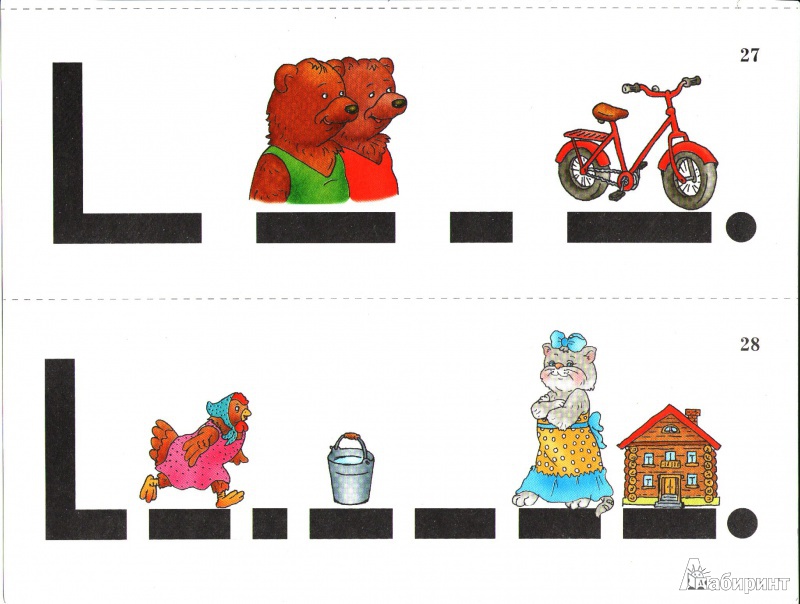 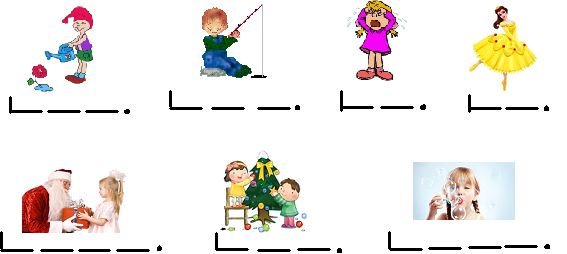 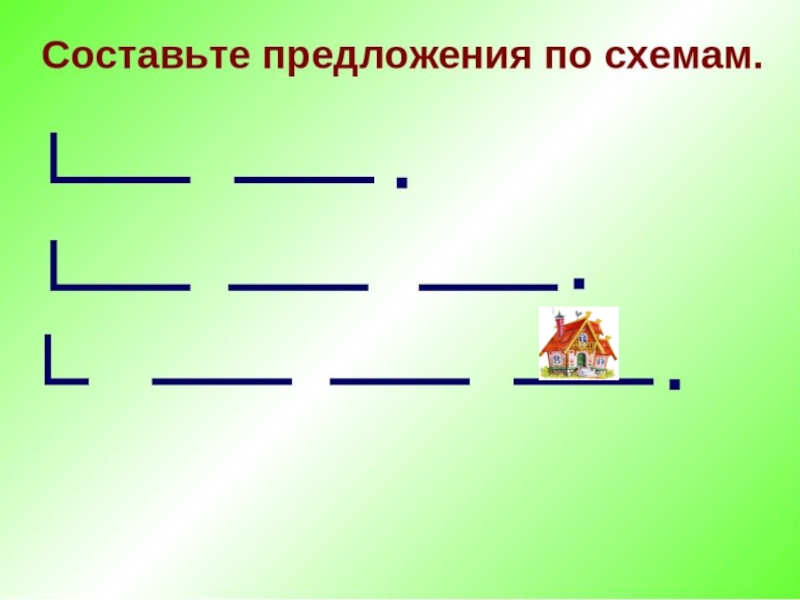 Таким образом, игра для ребенка - это возможность самовыражения, самопроверки, самоопределения. Игровая ситуация способствует сенсорному и умственному развитию, помогают закрепить и обогатить приобретенные знания, на базе которых развиваются речевые возможности. Использование игровых технологий в процессе обучения грамоте является одним из основных требований в работе с дошкольниками и позволяет поддерживать интерес детей к данному разделу, помогает избежать школьных трудностей и повысить речевые и интеллектуальные возможности детей.
Спасибо!!!